Nondeterministic
transit3
Automated Planning and Acting
back
move
parking2
deliver
back
gate1
Nondeterministic Models
unload
park
deliver
on_ship
at_harbour
parking1
gate2
move
move
transit1
transit2
Tanya Braun
Research Group Data Science, Computer Science Department
1
Nondeterministic
Content: Planning and Acting
With Deterministic Models
With Refinement Methods
With Temporal Models
With Nondeterministic Models
Planning Problem
And/Or Graph Search
Determinisation
Online Approaches
With Probabilistic Models


By Decision Making
Foundations
Extensions
Structure
With human-awareness
T. Braun - APA
2
[Speaker Notes: 1-4, 6: Planning book
5, 7: AIMA
8: Rao]
Nondeterministic
c
Motivation
a
b
grasp(c)
c
a
b
c
a
b
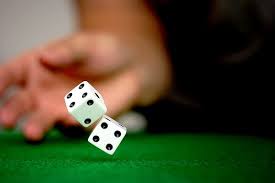 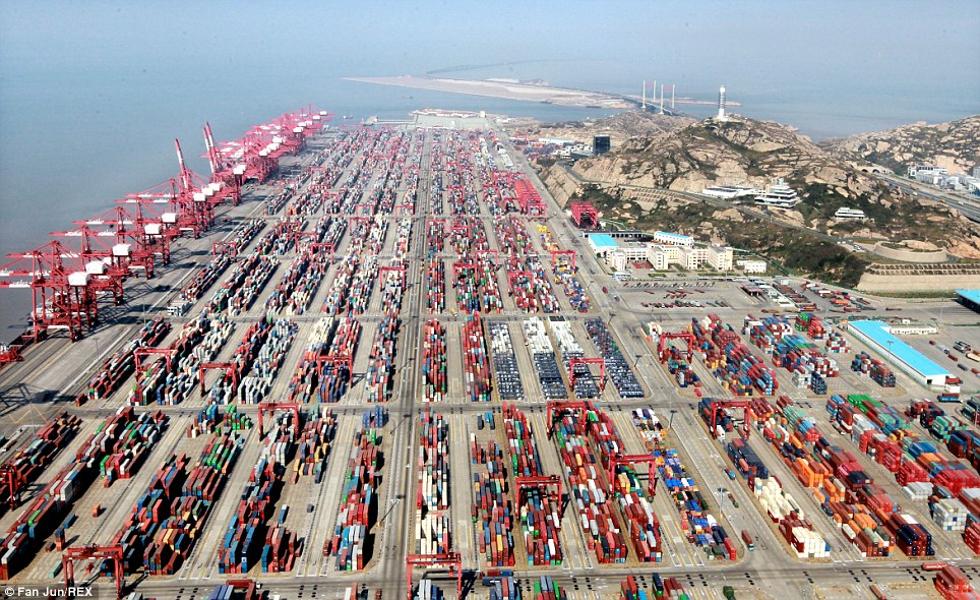 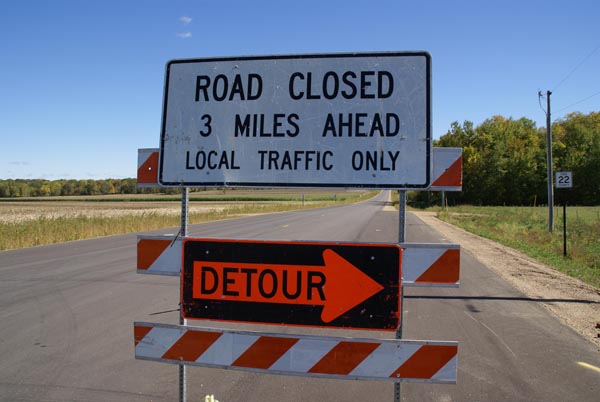 T. Braun - APA
3
[Speaker Notes: In some cases, design choice. 
For instance, in the real world, the execution of an action may either succeed or fail. 
Despite this, in many cases, it still makes sense to model just the so-called nominal case (in which failure does not occur), 
monitor execution, detect failure when it occurs, and recover, 
for example by replanning or by re-acting with some failure-recovery mechanism. 
no nominal case in 
the throw of a dice or in the toss of a coin or in a sensing action of a robot. 
the method for an online payment if the choice is left to the user (cash, credit card, or bank transfer). 
the confirmation given to a Web service by the user. 
And if we need to generate a software service that works, we need to consider equally all possibilities.]
Nondeterministic
Outline per the Book
5.2 Planning Problem
Planning domains
Plans as policies
Planning problems and solutions
5.3 And/Or Graph Search
Planning by forward search





5.5 Determinisation Techniques
Guided planning for safe solutions
Planning for safe solutions by determinisation
5.6 Online Approaches
Lookahead
Lookahead by determinisation
Lookahead with a bounded number of steps
T. Braun - APA
4
[Speaker Notes: 5.1 Intro]
Nondeterministic
Nondeterministic Planning Domains
T. Braun - APA
5
[Speaker Notes: Section 5.4 Symbolic Model Checking Techniques: one of the seminar topics]
Nondeterministic
Nondeterministic Planning Domains
transit3
For deterministic planning problems, search space was a graph
Now it’s an AND/OR graph
OR branch: 
Several applicable actions, which one to choose?
AND branch:
Multiple possible outcomes
Must handle all of them
Analogy to PSP
OR branch ⇔ resolver selection
AND branch ⇔ flaw selection
back
move
parking2
deliver
back
gate1
unload
park
deliver
on_ship
at_harbour
parking1
gate2
move
move
transit1
transit2
T. Braun - APA
6
[Speaker Notes: OR / resolver: one is enough if it leads to solution (backtracking point to try another)
AND / flaw: need to handle all (if not possible, failure)]
Nondeterministic
Example
transit3
Very simple harbor management domain
Unload a single item from a ship
Move it around a harbor
back
move
parking2
deliver
back
gate1
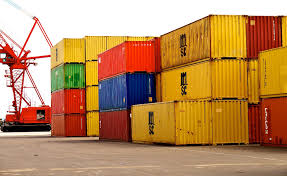 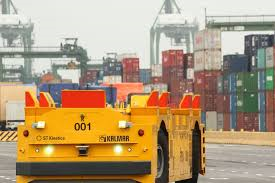 unload
park
deliver
on_ship
at_harbour
parking1
gate2
move
move
transit1
transit2
T. Braun - APA
7
Nondeterministic
Example
transit3
back
move
parking2
deliver
back
gate1
unload
park
deliver
on_ship
at_harbour
parking1
gate2
move
move
transit1
transit2
T. Braun - APA
8
Nondeterministic
Actions
transit3
back
move
parking2
deliver
back
gate1
unload
park
deliver
on_ship
at_harbour
parking1
gate2
move
move
transit1
transit2
T. Braun - APA
9
Nondeterministic
Plans Policies
transit3
back
move
parking2
deliver
back
gate1
unload
park
deliver
on_ship
at_harbour
parking1
gate2
move
move
transit1
transit2
T. Braun - APA
10
Nondeterministic
Definitions Over Policies
parking2
gate1
on_ship
at_harbour
parking1
gate2
transit1
transit2
T. Braun - APA
11
Nondeterministic
Definitions Over Policies
parking2
gate1
on_ship
at_harbour
parking1
gate2
transit1
transit2
T. Braun - APA
12
Nondeterministic
Performing a Policy
transit3
PerformPolicy(𝜋)	s ← observe current state	while s ∈ Dom(𝜋) do		perform action 𝜋(s)		s ← observe current state
back
move
parking2
deliver
back
gate1
unload
park
deliver
on_ship
at_harbour
parking1
gate2
move
move
transit1
transit2
T. Braun - APA
13
Nondeterministic
Planning Problems and Solutions
transit3
back
move
parking2
deliver
back
gate1
unload
park
deliver
on_ship
at_harbour
parking1
gate2
move
move
transit1
transit2
T. Braun - APA
14
[Speaker Notes: Yes
Two executions end in a state of Sg]
Nondeterministic
Safe Solutions
parking2
gate1
unload
park
deliver
on_ship
at_harbour
parking1
gate2
transit1
transit2
T. Braun - APA
15
[Speaker Notes: No, parking2, transit1, transit2 states of transitive closure but do not lead to goal state
Leaf not a goal state X]
Nondeterministic
Safe Solutions
transit3
back
move
parking2
deliver
back
gate1
unload
park
deliver
on_ship
at_harbour
parking1
gate2
move
move
transit1
transit2
T. Braun - APA
16
Nondeterministic
Safe Solutions
transit3
back
move
parking2
deliver
back
gate1
unload
park
deliver
on_ship
at_harbour
parking1
gate2
move
move
transit1
transit2
T. Braun - APA
17
Nondeterministic
Kinds of Solutions
b
Goal
unsafe solutions
safe solutions
a
solutions
acyclic 
solutions
cyclic solutions
c
T. Braun - APA
18
Nondeterministic
Intermediate Summary
Planning Problems
Planning domains
Plans as policies
Planning problems and solutions
Types of solutions: safe, unsafe, acyclic, cyclic
T. Braun - APA
19
Nondeterministic
Outline per the Book
5.2 Planning Problem
Planning domains
Plans as policies
Planning problems and solutions
5.3 And/Or Graph Search
Planning by forward search





5.5 Determinisation Techniques
Guided planning for safe solutions
Planning for safe solutions by determinisation
5.6 Online Approaches
Lookahead
Lookahead by determinisation
Lookahead with a bounded number of steps
T. Braun - APA
20
[Speaker Notes: 4.1 Intro]
Nondeterministic
Finding (Unsafe) Solutions
Forward-search(Σ,s0,g)
	s ← s0
	𝜋 ← ⟨⟩
	loop
		if s satisfies g then
			return 𝜋
		A′ ←{a ∈ A | a is applicable in s} 
		if A′ = ∅ then 
			return failure
		nondeterministically choose a ∈ A′ 		s ← 𝛾(s,a)
		𝜋 ← 𝜋.a
Find-Solution(Σ,s0,Sg)
	s ← s0
	𝜋 ← ∅
	Visited ← {s0}
	loop
		if s ∈ Sg then
			return 𝜋
		A′ ← Applicable(s) 
		if A′ = ∅ then 
			return failure
		nondeterministically choose a ∈ A′ 			nondeterministically choose s’ ∈ 𝛾(s,a)
		if s’ ∈ Visited then
			return failure
		𝜋(s) ← a
		Visited ← Visited ∪ {s’}
		s ← s’
Decide which state to plan for
For comparison: Forward-search with deterministic models
Cycle-checking
T. Braun - APA
21
Nondeterministic
Example
transit3
Find-Solution(Σ,s0,Sg)
	s ← s0
	𝜋 ← ∅
	Visited ← {s0}
	...
back
move
parking2
deliver
back
gate1
unload
s = on_ship
park
deliver
s
on_ship
at_harbour
parking1
gate2
π = {}
move
move
Visited = {on_ship}
transit1
transit2
T. Braun - APA
22
Nondeterministic
Find-Solution(Σ,s0,Sg)
	...
	loop
		if s ∈ Sg then
			return 𝜋
		...
		nondeterministically choose a ∈ Applicable(s) 		nondeterministically choose s’ ∈ 𝛾(s,a)
		...
		𝜋(s) ← a
		Visited ← Visited ∪ {s’}
		s ← s’
Example
transit3
back
move
parking2
deliver
back
a
gate1
unload
s = on_ship,  a = unload
γ(s,a) = {at_harbor}
          s′ = at_harbor
park
deliver
s
s'
on_ship
at_harbour
parking1
gate2
π = {(on_ship, unload)}
move
move
Visited = {on_ship, at_harbor}
transit1
transit2
T. Braun - APA
23
Nondeterministic
Find-Solution(Σ,s0,Sg)
	...
	loop
		if s ∈ Sg then
			return 𝜋
		...
		nondeterministically choose a ∈ Applicable(s) 		nondeterministically choose s’ ∈ 𝛾(s,a)
		...
		𝜋(s) ← a
		Visited ← Visited ∪ {s’}
		s ← s’
Example
transit3
back
move
parking2
deliver
back
gate1
a
unload
s = at_harbor,  a = park
γ(s,a) = {parking1, parking2, transit1}
          s′ = parking1
park
deliver
s
on_ship
at_harbour
s'
parking1
gate2
π = {(on_ship, unload),
	(at_harbor, park)}
move
move
Visited = {on_ship, at_harbor, parking1}
transit1
transit2
T. Braun - APA
24
Nondeterministic
Find-Solution(Σ,s0,Sg)
	...
	loop
		if s ∈ Sg then
			return 𝜋
		...
		nondeterministically choose a ∈ Applicable(s) 		nondeterministically choose s’ ∈ 𝛾(s,a)
		...
		𝜋(s) ← a
		Visited ← Visited ∪ {s’}
		s ← s’
Example
transit3
back
move
parking2
deliver
back
s'
gate1
a
unload
s = parking1,  a = deliver
γ(s,a) = {gate1, gate2, transit2}
          s′ = gate1
park
deliver
on_ship
at_harbour
s
parking1
gate2
π = {(on_ship, unload),
	(at_harbor, park),
	(parking1, deliver)}
move
move
Visited = {on_ship, at_harbor, parking1, gate1}
transit1
transit2
T. Braun - APA
25
Nondeterministic
Find-Solution(Σ,s0,Sg)
	...
	loop
		if s ∈ Sg then
			return 𝜋
		...
		nondeterministically choose a ∈ Applicable(s) 		nondeterministically choose s’ ∈ 𝛾(s,a)
		...
		𝜋(s) ← a
		Visited ← Visited ∪ {s’}
		s ← s’
Example
transit3
back
move
parking2
deliver
back
s
gate1
unload
s = gate1
park
deliver
gate1 is a goal,so return π
on_ship
at_harbour
parking1
gate2
π = {(on_ship, unload),
	(at_harbor, park),
	(parking1, deliver)}
move
move
Visited = {on_ship, at_harbor, parking1, gate1}
transit1
transit2
T. Braun - APA
26
Nondeterministic
Finding Acyclic Safe Solutions
Find-Acyclic-Solution(Σ,s0,Sg)
	𝜋 ← ∅
	Frontier ← {s0}
	for every s ∈ Frontier \ Sg do
		Frontier ← Frontier \ {s}
		if Applicable(s) = ∅ then 
			return failure
		nondeterministically choose a ∈ Applicable(s) 
		𝜋 ← 𝜋 ∪ (s,a)
		Frontier ← Frontier ∪ (𝛾(s,a) \ dom(𝜋))
		if has-loops(𝜋,s,Frontier) then
			return failure
	return 𝜋
Keep track of unexpandedstates, like in A*
Cycle-checking
T. Braun - APA
27
Nondeterministic
Example
transit3
Find-Acyclic-Solution(Σ,s0,Sg)
	𝜋 ← ∅
	Frontier ← {s0}
	for every s ∈ Frontier \ Sg do
		...
back
move
parking2
deliver
back
gate1
Frontier ∖ Sg = {on_ship}
unload
park
π = {}
deliver
on_ship
at_harbour
parking1
gate2
move
move
transit1
transit2
T. Braun - APA
28
Find-Acyclic-Solution(Σ,s0,Sg)
	...
	for every s ∈ Frontier \ Sg do
		Frontier ← Frontier \ {s}
		...
		nondeterministically choose a ∈ Applicable(s) 
		𝜋 ← 𝜋 ∪ (s,a)
		Frontier ← Frontier ∪ (𝛾(s,a) \ dom(𝜋))
		if has-loops(𝜋,s,Frontier) then
			return failure
	return 𝜋
Nondeterministic
Example
transit3
back
move
parking2
deliver
back
s = on_ship
gate1
Frontier ∖ Sg = {at_harbor}
unload
park
π = {(on_ship, unload)}
deliver
on_ship
at_harbour
parking1
gate2
move
move
transit1
transit2
T. Braun - APA
29
Find-Acyclic-Solution(Σ,s0,Sg)
	...
	for every s ∈ Frontier \ Sg do
		Frontier ← Frontier \ {s}
		...
		nondeterministically choose a ∈ Applicable(s) 
		𝜋 ← 𝜋 ∪ (s,a)
		Frontier ← Frontier ∪ (𝛾(s,a) \ dom(𝜋))
		if has-loops(𝜋,s,Frontier) then
			return failure
	return 𝜋
Nondeterministic
Example
transit3
back
move
parking2
deliver
back
s = at_harbor
gate1
Frontier ∖ Sg = {parking1, parking2, transit1}
unload
park
π = {(on_ship, unload),
	(at_harbor, park)}
deliver
on_ship
at_harbour
parking1
gate2
move
move
transit1
transit2
T. Braun - APA
30
Find-Acyclic-Solution(Σ,s0,Sg)
	...
	for every s ∈ Frontier \ Sg do
		Frontier ← Frontier \ {s}
		...
		nondeterministically choose a ∈ Applicable(s) 
		𝜋 ← 𝜋 ∪ (s,a)
		Frontier ← Frontier ∪ (𝛾(s,a) \ dom(𝜋))
		if has-loops(𝜋,s,Frontier) then
			return failure
	return 𝜋
Nondeterministic
Example
transit3
back
move
parking2
deliver
back
s = parking1
gate1
Frontier ∖ Sg = {parking2, transit1, transit2}
unload
park
π = {(on_ship, unload),
	(at_harbor, park),
	(parking1, deliver)}
deliver
on_ship
at_harbour
parking1
gate2
move
move
transit1
transit2
T. Braun - APA
31
Find-Acyclic-Solution(Σ,s0,Sg)
	...
	for every s ∈ Frontier \ Sg do
		Frontier ← Frontier \ {s}
		...
		nondeterministically choose a ∈ Applicable(s) 
		𝜋 ← 𝜋 ∪ (s,a)
		Frontier ← Frontier ∪ (𝛾(s,a) \ dom(𝜋))
		if has-loops(𝜋,s,Frontier) then
			return failure
	return 𝜋
Nondeterministic
nondeterministically choose back or deliver
back ⇒ cycle, so return failure
deliver ⇒ no cycle, so continue
Example
transit3
back
move
parking2
deliver
back
s = parking2
gate1
Frontier ∖ Sg = {transit1, transit2, transit3}
unload
park
π = {(on_ship, unload),
	(at_harbor, park),
	(parking1, deliver),
	(parking2, deliver)}
deliver
on_ship
at_harbour
parking1
gate2
move
move
transit1
transit2
T. Braun - APA
32
Find-Acyclic-Solution(Σ,s0,Sg)
	...
	for every s ∈ Frontier \ Sg do
		Frontier ← Frontier \ {s}
		...
		nondeterministically choose a ∈ Applicable(s) 
		𝜋 ← 𝜋 ∪ (s,a)
		Frontier ← Frontier ∪ (𝛾(s,a) \ dom(𝜋))
		if has-loops(𝜋,s,Frontier) then
			return failure
	return 𝜋
Nondeterministic
Example
transit3
back
move
parking2
deliver
back
s = transit1
gate1
Frontier ∖ Sg = {transit2, transit3}
unload
park
π = {(on_ship, unload),
	(at_harbor, park),
	(parking1, deliver),
	(parking2, deliver),
	(transit1, move)}
deliver
on_ship
at_harbour
parking1
gate2
move
move
transit1
transit2
T. Braun - APA
33
Find-Acyclic-Solution(Σ,s0,Sg)
	...
	for every s ∈ Frontier \ Sg do
		Frontier ← Frontier \ {s}
		...
		nondeterministically choose a ∈ Applicable(s) 
		𝜋 ← 𝜋 ∪ (s,a)
		Frontier ← Frontier ∪ (𝛾(s,a) \ Dom(𝜋))
		if has-loops(𝜋,s,Frontier) then
			return failure
	return 𝜋
Nondeterministic
Example
transit3
back
move
parking2
deliver
back
s = transit2
gate1
Frontier ∖ Sg = {transit3}
unload
park
π = {(on_ship, unload),
	(at_harbor, park),
	(parking1, deliver),
	(parking2, deliver),
	(transit1, move),
	(transit2, move)}
deliver
on_ship
at_harbour
parking1
gate2
move
move
transit1
transit2
T. Braun - APA
34
Find-Acyclic-Solution(Σ,s0,Sg)
	...
	for every s ∈ Frontier \ Sg do
		Frontier ← Frontier \ {s}
		...
		nondeterministically choose a ∈ Applicable(s) 
		𝜋 ← 𝜋 ∪ (s,a)
		Frontier ← Frontier ∪ (𝛾(s,a) \ dom(𝜋))
		if has-loops(𝜋,s,Frontier) then
			return failure
	return 𝜋
Nondeterministic
Example
transit3
back
move
parking2
deliver
back
s = transit3
gate1
Found a solution, so return π
Frontier ∖ Sg = ∅
unload
park
π = {(on_ship, unload),
	(at_harbor, park),
	(parking1, deliver),
	(parking2, deliver),
	(transit1, move),
	(transit2, move),
	(transit3, move)}
deliver
on_ship
at_harbour
parking1
gate2
move
move
transit1
transit2
T. Braun - APA
35
Nondeterministic
Finding Safe Solutions
Find-Safe-Solution(Σ,s0,Sg)
	𝜋 ← ∅
	Frontier ← {s0}
	for every s ∈ Frontier \ Sg do
		Frontier ← Frontier \ {s}
		if Applicable(s) = ∅ then 
			return failure
		nondeterministically choose a ∈ Applicable(s) 
		𝜋 ← 𝜋 ∪ (s,a)
		Frontier ← Frontier ∪ (𝛾(s,a) \ dom(𝜋))
		if has-unsafe-loops(𝜋,s,Frontier) then
			return failure
	return 𝜋
Different cycle-checking
T. Braun - APA
36
Nondeterministic
Example
transit3
Find-Safe-Solution(Σ,s0,Sg)
	𝜋 ← ∅
	Frontier ← {s0}
	for every s ∈ Frontier \ Sg do
		...
back
move
parking2
deliver
back
gate1
Frontier ∖ Sg = {on_ship}
unload
park
π = {}
deliver
on_ship
at_harbour
parking1
gate2
move
move
transit1
transit2
T. Braun - APA
37
Find-Safe-Solution(Σ,s0,Sg)
	...
	for every s ∈ Frontier \ Sg do
		Frontier ← Frontier \ {s}
		...
		nondeterministically choose a ∈ Applicable(s) 
		𝜋 ← 𝜋 ∪ (s,a)
		Frontier ← Frontier ∪ (𝛾(s,a) \ dom(𝜋))
		if has-unsafe-loops(𝜋,s,Frontier) then
			return failure
	return 𝜋
Nondeterministic
Example
transit3
back
move
parking2
deliver
back
s = on_ship
gate1
Frontier ∖ Sg = {at_harbor}
unload
park
π = {(on_ship, unload)}
deliver
on_ship
at_harbour
parking1
gate2
move
move
transit1
transit2
T. Braun - APA
38
Find-Safe-Solution(Σ,s0,Sg)
	...
	for every s ∈ Frontier \ Sg do
		Frontier ← Frontier \ {s}
		...
		nondeterministically choose a ∈ Applicable(s) 
		𝜋 ← 𝜋 ∪ (s,a)
		Frontier ← Frontier ∪ (𝛾(s,a) \ dom(𝜋))
		if has-unsafe-loops(𝜋,s,Frontier) then
			return failure
	return 𝜋
Nondeterministic
Example
transit3
back
move
parking2
deliver
back
s = at_harbor
gate1
Frontier ∖ Sg = {parking1, parking2, transit1}
unload
park
π = {(on_ship, unload),
	(at_harbor, park)}
deliver
on_ship
at_harbour
parking1
gate2
move
move
transit1
transit2
T. Braun - APA
39
Find-Safe-Solution(Σ,s0,Sg)
	...
	for every s ∈ Frontier \ Sg do
		Frontier ← Frontier \ {s}
		...
		nondeterministically choose a ∈ Applicable(s) 
		𝜋 ← 𝜋 ∪ (s,a)
		Frontier ← Frontier ∪ (𝛾(s,a) \ dom(𝜋))
		if has-unsafe-loops(𝜋,s,Frontier) then
			return failure
	return 𝜋
Nondeterministic
Example
transit3
back
move
parking2
deliver
back
s = parking1
gate1
Frontier ∖ Sg = {parking2, transit1, transit2}
unload
park
π = {(on_ship, unload),
	(at_harbor, park),
	(parking1, deliver)}
deliver
on_ship
at_harbour
parking1
gate2
move
move
transit1
transit2
T. Braun - APA
40
Find-Safe-Solution(Σ,s0,Sg)
	...
	for every s ∈ Frontier \ Sg do
		Frontier ← Frontier \ {s}
		...
		nondeterministically choose a ∈ Applicable(s) 
		𝜋 ← 𝜋 ∪ (s,a)
		Frontier ← Frontier ∪ (𝛾(s,a) \ dom(𝜋))
		if has-unsafe-loops(𝜋,s,Frontier) then
			return failure
	return 𝜋
Nondeterministic
nondeterministically choose back or deliver
back is okay: escapable cycle
Example
transit3
back
move
parking2
deliver
back
s = parking2
gate1
Frontier ∖ Sg = {transit1, transit2}
unload
park
π = {(on_ship, unload),
	(at_harbor, park),
	(parking1, deliver),
	(parking2, back)}
deliver
on_ship
at_harbour
parking1
gate2
move
move
transit1
transit2
T. Braun - APA
41
Find-Safe-Solution(Σ,s0,Sg)
	...
	for every s ∈ Frontier \ Sg do
		Frontier ← Frontier \ {s}
		...
		nondeterministically choose a ∈ Applicable(s) 
		𝜋 ← 𝜋 ∪ (s,a)
		Frontier ← Frontier ∪ (𝛾(s,a) \ dom(𝜋))
		if has-unsafe-loops(𝜋,s,Frontier) then
			return failure
	return 𝜋
Nondeterministic
Example
transit3
back
move
parking2
deliver
back
s = transit1
gate1
Frontier ∖ Sg = {transit2}
unload
park
π = {(on_ship, unload),
	(at_harbor, park),
	(parking1, deliver),
	(parking2, back),
	(transit1, move)}
deliver
on_ship
at_harbour
parking1
gate2
move
move
transit1
transit2
T. Braun - APA
42
Find-Safe-Solution(Σ,s0,Sg)
	...
	for every s ∈ Frontier \ Sg do
		Frontier ← Frontier \ {s}
		...
		nondeterministically choose a ∈ Applicable(s) 
		𝜋 ← 𝜋 ∪ (s,a)
		Frontier ← Frontier ∪ (𝛾(s,a) \ dom(𝜋))
		if has-unsafe-loops(𝜋,s,Frontier) then
			return failure
	return 𝜋
Nondeterministic
Example
transit3
back
move
parking2
deliver
back
s = transit2
gate1
Found a solution, so return π
Frontier ∖ Sg = ∅
unload
park
π = {(on_ship, unload),
	(at_harbor, park),
	(parking1, deliver),
	(parking2, back),
	(transit1, move),
	(transit2, move)}
deliver
on_ship
at_harbour
parking1
gate2
move
move
transit1
transit2
T. Braun - APA
43
Nondeterministic
Intermediate Summary
And/Or Graph Search
Analogue to forward search in deterministic models
Algorithms for each type of solution
Unsafe
Cyclic safe
Acyclic safe
T. Braun - APA
44
Nondeterministic
Outline per the Book
5.2 Planning Problem
Planning domains
Plans as policies
Planning problems and solutions
5.3 And/Or Graph Search
Planning by forward search





5.5 Determinisation Techniques
Guided planning for safe solutions
Planning for safe solutions by determinisation
5.6 Online Approaches
Lookahead
Lookahead by determinisation
Lookahead with a bounded number of steps
T. Braun - APA
45
[Speaker Notes: 4.1 Intro]
Nondeterministic
Guided-Find-Safe-Solution
T. Braun - APA
46
Nondeterministic
Guided-Find-Safe-Solution
⇐ not in the book
T. Braun - APA
47
Nondeterministic
Example
s0 = on_ship
transit3
π = {}
move
back
parking2
foo
deliver
back
move
gate1
unload
park
deliver
on_ship
at_harbour
parking1
gate2
move
move
transit1
transit2
T. Braun - APA
48
[Speaker Notes: Q = {on_ship}]
Nondeterministic
Example
transit3
π = {(on_ship, unload),
	(at_harbor, park),
	(parking1, deliver)}
move
back
parking2
foo
deliver
back
move
gate1
unload
park
deliver
on_ship
at_harbour
parking1
gate2
move
move
transit1
transit2
T. Braun - APA
49
Nondeterministic
Example
transit3
π = {(on_ship, unload),
	(at_harbor, park),
	(parking1, deliver).
	(parking2, deliver)}
move
back
parking2
foo
deliver
back
move
gate1
unload
park
deliver
on_ship
at_harbour
parking1
gate2
move
move
transit1
transit2
T. Braun - APA
50
Nondeterministic
Example
transit3
π = {(on_ship, unload),
	(at_harbor, park),
	(parking1, deliver),
	(parking2, deliver),
	(transit3, move),
	(foo, move)}
move
back
parking2
foo
deliver
back
move
gate1
unload
park
deliver
on_ship
at_harbour
parking1
gate2
move
move
transit1
transit2
T. Braun - APA
51
Nondeterministic
Example
transit3
π = {(on_ship, unload),
	(at_harbor, park),
	(parking1, deliver),
	(parking2, deliver),
	(transit3, move),
	(foo, move)}
move
fail
back
parking2
foo
deliver
back
move
gate1
unload
park
deliver
on_ship
at_harbour
parking1
gate2
move
move
transit1
transit2
T. Braun - APA
52
Nondeterministic
Example
transit3
π = {(on_ship, unload),
	(at_harbor, park),
	(parking1, deliver),
	(parking2, deliver),
	(transit3, move),
	(foo, move)}
move
back
parking2
foo
deliver
back
move
gate1
unload
park
deliver
on_ship
at_harbour
parking1
gate2
move
move
transit1
transit2
T. Braun - APA
53
[Speaker Notes: d too much]
Nondeterministic
Example
fail
transit3
π = {(on_ship, unload),
	(at_harbor, park),
	(parking1, deliver),
	(parking2, deliver),
	(foo, move)}
move
back
parking2
foo
deliver
back
move
gate1
unload
park
deliver
on_ship
at_harbour
parking1
gate2
move
move
transit1
transit2
T. Braun - APA
54
Nondeterministic
Example
transit3
π = {(on_ship, unload),
	(at_harbor, park),
	(parking1, deliver),
	(parking2, deliver),
	(foo, move)}
move
back
parking2
foo
back
move
gate1
unload
park
deliver
on_ship
at_harbour
parking1
gate2
move
move
transit1
transit2
T. Braun - APA
55
Nondeterministic
Example
transit3
π = {(on_ship, unload),
	(at_harbor, park),
	(parking1, deliver),
	(foo, move),
	(parking2, back)}
move
back
parking2
foo
back
move
gate1
unload
park
deliver
on_ship
at_harbour
parking1
gate2
move
move
transit1
transit2
T. Braun - APA
56
Nondeterministic
Example
transit3
π = {(on_ship, unload),
	(at_harbor, park),
	(parking1, deliver),
	(foo, move),
	(parking2, back),
	(transit1, move)}
move
back
parking2
foo
back
move
gate1
unload
park
deliver
on_ship
at_harbour
parking1
gate2
move
move
transit1
transit2
T. Braun - APA
57
Nondeterministic
Example
transit3
π = {(on_ship, unload),
	(at_harbor, park),
	(parking1, deliver),
	(foo, move),
	(parking2, back),
	(transit1, move),
	(transit2, move)}
move
back
parking2
foo
back
move
gate1
unload
park
deliver
on_ship
at_harbour
parking1
gate2
move
move
transit1
transit2
T. Braun - APA
58
Nondeterministic
Example
transit3
π = {(on_ship, unload),
	(at_harbor, park),
	(parking1, deliver),
	(foo, move),
	(parking2, back),
	(transit1, move),
	(transit2, move)}
move
back
parking2
foo
back
move
gate1
unload
park
deliver
on_ship
at_harbour
parking1
gate2
move
move
transit1
transit2
T. Braun - APA
59
Nondeterministic
Determinisation
How to implement it?
Need implementation of Find-Solution
Need it to be very efficient
Called many times

Idea: instead, use a classical planner
Any algorithm from Ch. 2
Efficient algorithms, search heuristics
For that, determinise actions
T. Braun - APA
60
Nondeterministic
Determinisation
at_harbor
park
parking1
transit1
parking2
at_harbor
park3
park1
park2
transit1
parking1
parking2
T. Braun - APA
61
Nondeterministic
Determinisation
Plan2policy(p=⟨a1,...,an⟩,s)
	𝜋 ← ∅
	for i from 1 to n do
		𝜋 ← 𝜋 ∪ {s,det2nondet(ai)} 
		s ← 𝛾d(s,ai) 
	return π
T. Braun - APA
62
Nondeterministic
Determinisation
Same as Guided-Find-Safe-Solution
Any classical planner that does not return cyclic plans.
T. Braun - APA
63
Nondeterministic
Example
p’ = ⟨unload, park2, deliver2 ⟩
transit3
π = {}
move
back
parking2
foo
deliver
back
move
gate1
unload
park
deliver
on_ship
at_harbour
parking1
gate2
move
move
transit1
transit2
T. Braun - APA
64
Nondeterministic
Example
p’ = ⟨unload, park2, deliver2 ⟩
transit3
π = {(on_ship, unload),
	(at_harbor, park),
	(parking1, deliver)}
move
back
parking2
foo
deliver
back
move
gate1
unload
park
deliver
on_ship
at_harbour
parking1
gate2
move
move
transit1
transit2
T. Braun - APA
65
Nondeterministic
Example
p’ = ⟨deliver2⟩
transit3
π = {(on_ship, unload),
	(at_harbor, park),
	(parking1, deliver)}
move
back
parking2
foo
deliver
back
move
gate1
unload
park
deliver
on_ship
at_harbour
parking1
gate2
move
move
transit1
transit2
T. Braun - APA
66
Nondeterministic
Example
p’ = ⟨deliver2⟩
transit3
π = {(on_ship, unload),
	(at_harbor, park),
	(parking1, deliver),
	(parking2, deliver)}
move
back
parking2
foo
deliver
back
move
gate1
unload
park
deliver
on_ship
at_harbour
parking1
gate2
move
move
transit1
transit2
T. Braun - APA
67
Nondeterministic
Example
p’ = ⟨move2, move⟩
transit3
π = {(on_ship, unload),
	(at_harbor, park),
	(parking1, deliver),
	(parking2, deliver)}
move
back
parking2
foo
deliver
back
move
gate1
unload
park
deliver
on_ship
at_harbour
parking1
gate2
move
move
transit1
transit2
T. Braun - APA
68
Nondeterministic
Example
p’ = ⟨move2, move⟩
transit3
π = {(on_ship, unload),
	(at_harbor, park),
	(parking1, deliver),
	(parking2, deliver),
	(transit3, move),
	(foo, move)}
move
back
parking2
foo
deliver
back
move
gate1
unload
park
deliver
on_ship
at_harbour
parking1
gate2
move
move
transit1
transit2
T. Braun - APA
69
Nondeterministic
Example
p’ = fail
transit3
π = {(on_ship, unload),
	(at_harbor, park),
	(parking1, deliver),
	(parking2, deliver),
	(transit3, move),
	(foo, move)}
move
fail
back
parking2
foo
deliver
back
move
gate1
unload
park
deliver
on_ship
at_harbour
parking1
gate2
move
move
transit1
transit2
T. Braun - APA
70
Nondeterministic
Example
p’ = fail
transit3
π = {(on_ship, unload),
	(at_harbor, park),
	(parking1, deliver),
	(parking2, deliver),
	(transit3, move),
	(foo, move)}
move
back
parking2
foo
deliver
back
move
gate1
unload
park
deliver
on_ship
at_harbour
parking1
gate2
move
move
transit1
transit2
T. Braun - APA
71
Nondeterministic
Example
p’ = fail
fail
transit3
π = {(on_ship, unload),
	(at_harbor, park),
	(parking1, deliver),
	(parking2, deliver),
	(foo, move)}
move
back
parking2
foo
deliver
back
move
gate1
unload
park
deliver
on_ship
at_harbour
parking1
gate2
move
move
transit1
transit2
T. Braun - APA
72
Nondeterministic
Example
p’ = fail
transit3
π = {(on_ship, unload),
	(at_harbor, park),
	(parking1, deliver),
	(parking2, deliver),
	(foo, move)}
move
back
parking2
foo
back
move
gate1
unload
park
deliver
on_ship
at_harbour
parking1
gate2
move
move
transit1
transit2
T. Braun - APA
73
Nondeterministic
Example
p’ = ⟨back, park2, deliver1⟩
transit3
π = {(on_ship, unload),
	(at_harbor, park),
	(parking1, deliver),
	(foo, move)}
move
back
parking2
foo
back
move
gate1
unload
park
deliver
on_ship
at_harbour
parking1
gate2
move
move
transit1
transit2
T. Braun - APA
74
Nondeterministic
Example
p’ = ⟨back, park2, deliver1⟩
transit3
π = {(on_ship, unload),
	(at_harbor, park),
	(parking1, deliver),
	(foo, move),
	(parking2, back)}
move
back
parking2
foo
back
move
gate1
unload
park
deliver
on_ship
at_harbour
parking1
gate2
move
move
transit1
transit2
T. Braun - APA
75
Nondeterministic
Example
p’ = ⟨move2, deliver1⟩
transit3
π = {(on_ship, unload),
	(at_harbor, park),
	(parking1, deliver),
	(foo, move),
	(parking2, back)}
move
back
parking2
foo
back
move
gate1
unload
park
deliver
on_ship
at_harbour
parking1
gate2
move
move
transit1
transit2
T. Braun - APA
76
Nondeterministic
Example
p’ = ⟨move2, deliver1⟩
transit3
π = {(on_ship, unload),
	(at_harbor, park),
	(parking1, deliver),
	(foo, move),
	(parking2, back),
	(transit1, move)}
move
back
parking2
foo
back
move
gate1
unload
park
deliver
on_ship
at_harbour
parking1
gate2
move
move
transit1
transit2
T. Braun - APA
77
Nondeterministic
Example
p’ = ⟨move2⟩
transit3
π = {(on_ship, unload),
	(at_harbor, park),
	(parking1, deliver),
	(foo, move),
	(parking2, back),
	(transit1, move)}
move
back
parking2
foo
back
move
gate1
unload
park
deliver
on_ship
at_harbour
parking1
gate2
move
move
transit1
transit2
T. Braun - APA
78
Nondeterministic
Example
p’ = ⟨move2⟩
transit3
π = {(on_ship, unload),
	(at_harbor, park),
	(parking1, deliver),
	(foo, move),
	(parking2, back),
	(transit1, move),
	(transit2, move)}
move
back
parking2
foo
back
move
gate1
unload
park
deliver
on_ship
at_harbour
parking1
gate2
move
move
transit1
transit2
T. Braun - APA
79
Nondeterministic
Example
transit3
π = {(on_ship, unload),
	(at_harbor, park),
	(parking1, deliver),
	(foo, move),
	(parking2, back),
	(transit1, move),
	(transit2, move)}
move
back
parking2
foo
back
move
gate1
unload
park
deliver
on_ship
at_harbour
parking1
gate2
move
move
transit1
transit2
T. Braun - APA
80
Nondeterministic
Making Actions Inapplicable
T. Braun - APA
81
Nondeterministic
Intermediate Summary
Determinisation Techniques
Guided-find-safe-solution
Call find-solution to get an unsafe solution
Call find-solution additional times on the leaves
Find-safe-solution-by-determinization
Use determinized actions
Call classical planner rather than find-solution
If dead-ends are encountered, modify actions that lead to them
T. Braun - APA
82
Nondeterministic
Outline per the Book
5.2 Planning Problem
Planning domains
Plans as policies
Planning problems and solutions
5.3 And/Or Graph Search
Planning by forward search





5.5 Determinisation Techniques
Guided planning for safe solutions
Planning for safe solutions by determinisation
5.6 Online Approaches
Lookahead
Lookahead by determinisation
Lookahead with a bounded number of steps
T. Braun - APA
83
[Speaker Notes: 5.1 Intro]
Nondeterministic
Online Approaches
Motivation
Planning models are approximate – execution seldom works out as planned
Large problems may require too much planning time
2nd motivation even more stronger in nondeterministic domains
Nondeterminism makes planning exponentially harder
Exponentially more time, exponentially larger policies
Offline vs. RuntimeSearch Spaces
T. Braun - APA
84
Nondeterministic
Online Approaches
Need to identify good actions without exploring entire search space (partial planning)
Can be done using heuristic estimates
Some domains are safely explorable
Safe to create partial plans, because goal states are reachable from all situations
Other domains contain dead-ends, partial planning will not guarantee success
Can get trapped in dead ends that we would have detected if we had planned fully
No applicable actions
Robot goes down a steep incline and cannot come back up
Applicable actions, but caught in a loop
Robot goes into a collection of rooms from which there is no exit
However, partial planning can still make success more likely
T. Braun - APA
85
Nondeterministic
Lookahead-Partial-Plan
Lookahead-Partial-Plan(Σ,s0,Sg,𝜃)
	s ← s0
	while s ∉ Sg and Applicable(s) ≠ ∅ do
		𝜋 ← Lookahead(s,𝜃)
		if 𝜋 = ∅ then
			return failure
		else 
			perform partial plan 𝜋
			s ← observe current state
T. Braun - APA
86
Nondeterministic
FS-Replan
FS-Replan(Σ,s,Sg)
	𝜋d ← ∅
	while s ∉ Sg and Applicable(s) ≠ ∅ do
		if 𝜋d undefined for s then
			𝜋d ← Plan2policy(Forward-search(Σd,s,Sg),s)
			if 𝜋d = failure then
				return failure
		perform action 𝜋d(s)
		s ← observe resulting state
Generalised-FS-Replan(Σ,s,Sg,𝜃)
	𝜋d ← ∅
	while s ∉ Sg and Applicable(s) ≠ ∅ do
		if 𝜋d undefined for s then
			𝜋d ← Lookahead(s,𝜃)
			if 𝜋d = failure then
				return failure
		perform action 𝜋d(s)
		s ← observe resulting state
T. Braun - APA
87
Nondeterministic
Possibilities for Lookahead
Lookahead could be one of the algorithms we discussed earlier
Find-Safe-Solution
Find-Acyclic-Solution
Guided-Find-Safe-Solution
Find-Safe-Solution-by-Determinization 
What if it does not have time to run to completion?
Can use the same techniques, we discussed earlier
Receding horizon
Sampling
Subgoaling
Iterative Deepening
Planning stage
Acting stage
T. Braun - APA
88
Nondeterministic
Possibilities for Lookahead (cont’d)
Find-Acyclic-Solution(Σ,s0,Sg)
	𝜋 ← ∅
	Frontier ← {s0}
	for every s ∈ Frontier \ Sg do
		Frontier ← Frontier \ {s}
		if Applicable(s) = ∅ then 
			return failure
		nondeterministically choose a ∈ Applicable(s) 
		𝜋 ← 𝜋 ∪ (s,a)
		Frontier ← Frontier ∪ (𝛾(s,a) \ Dom(𝜋))
		if has-loops(𝜋,s,Frontier) then
			return failure
	return 𝜋
T. Braun - APA
89
T ← i elements of 𝛾(s,a)\Dom(𝜋)
Frontier ← Frontier ∪ T
Nondeterministic
MinMax Learning Real Time A* (MinMax LRTA*)
Min-Max-LRTA*(Σ,s0,Sg)
	s ← s0
	while s ∉ Sg and Applicable(s) ≠ ∅ do
		a ← argmina∈Applicable(s) maxs’∈𝛾(s,a) h(s’)
		h(s) ← max{h(s),1 + maxs’∈𝛾(s,a) h(s’)}
		perform action a
		s ← the current state
T. Braun - APA
90
[Speaker Notes: action with minimal maximum cost over all states to reach]
Nondeterministic
Example
transit3
Min-Max-LRTA*(Σ,s0,Sg)
	s ← s0
	while s ∉ Sg and Applicable(s) ≠ ∅ do
		a ← argmina∈Applicable(s) maxs’∈𝛾(s,a) h(s’)
		h(s) ← max{h(s),1 + maxs’∈𝛾(s,a) h(s’)}
		perform action a
		s ← the current state
move
back
parking2
foo
deliver
back
move
h = 0
gate1
unload
park
deliver
on_ship
at_harbour
parking1
gate2
move
move
transit1
transit2
T. Braun - APA
91
Nondeterministic
Example
transit3
Min-Max-LRTA*(Σ,s0,Sg)
	s ← s0
	while s ∉ Sg and Applicable(s) ≠ ∅ do
		a ← argmina∈Applicable(s) maxs’∈𝛾(s,a) h(s’)
		h(s) ← max{h(s),1 + maxs’∈𝛾(s,a) h(s’)}
		perform action a
		s ← the current state
back
move
parking2
deliver
back
a = unload
gate1
h = max{0,1+max{0}} = 1
unload
park
deliver
a = park
on_ship
at_harbour
parking1
gate2
move
move
transit1
transit2
T. Braun - APA
92
Nondeterministic
Example
transit3
Min-Max-LRTA*(Σ,s0,Sg)
	s ← s0
	while s ∉ Sg and Applicable(s) ≠ ∅ do
		a ← argmina∈Applicable(s) maxs’∈𝛾(s,a) h(s’)
		h(s) ← max{h(s),1 + maxs’∈𝛾(s,a) h(s’)}
		perform action a
		s ← the current state
h = 0
back
move
parking2
deliver
back
a = unload
gate1
h = 1
unload
h = 0
park
deliver
a = park
on_ship
at_harbour
h = max{0,1+max{0,0,0}}
	= 1
parking1
gate2
move
h = 0
move
transit1
transit2
T. Braun - APA
93
Nondeterministic
Example
h = 0
transit3
Min-Max-LRTA*(Σ,s0,Sg)
	s ← s0
	while s ∉ Sg and Applicable(s) ≠ ∅ do
		a ← argmina∈Applicable(s) maxs’∈𝛾(s,a) h(s’)
		h(s) ← max{h(s),1 + maxs’∈𝛾(s,a) h(s’)}
		perform action a
		s ← the current state
a = deliver
h = 0
h = max{0,1+0} = 1
back
move
parking2
deliver
h = 0
max{0,0} = 0
max{1} = 1
back
a = unload
gate1
h = 1
unload
h = 0
park
deliver
a = park
on_ship
at_harbour
h = 1
parking1
gate2
move
h = 0
move
transit1
transit2
T. Braun - APA
94
Nondeterministic
Safely Explorable Domains
What about picking a random action?
T. Braun - APA
95
[Speaker Notes: Random action: in safely explorable domains, might take a while but ok since we will not run into a dead end]
Nondeterministic
Intermediate Summary
Online approaches
Lookahead-partial-plan
Adaptation of Run-Lazy-Lookahead
 FS-replan
Adaptation of Run-Lookahead
Ways to do the lookahead
Full breadth with limited depth: Iterative deepening
Full depth with limited breadth: Iterative broadening
Min-Max-LRTA*
Convergence in safely explorable domains
Can also adapt Run-Concurrent-Lookahead
Can put bounds on both depth and breadth
T. Braun - APA
96
Nondeterministic
Outline per the Book
5.2 Planning Problem
Planning domains
Plans as policies
Planning problems and solutions
5.3 And/Or Graph Search
Planning by forward search





5.5 Determinisation Techniques
Guided planning for safe solutions
Planning for safe solutions by determinisation
5.6 Online Approaches
Lookahead
Lookahead by determinisation
Lookahead with a bounded number of steps
⟹ Next: Probabilistic Models
T. Braun - APA
97
[Speaker Notes: 4.1 Intro]